Lesson 18
Objectives: At the end of this lesson, you will learn Opposites.
Students will learn how to distinguish between masculine and feminine objects
Students will learn how to say “ and” in Arabic
Reviewing greetings and introductions
How do you say: Hello, my name is…..?
What is your name?
Reviewing greetings and introductions
How do you say: Where are you from?
I am from..
Reviewing greetings and introductions
How do you say: I have a chicken.
Do you have a pen? (F)
Reviewing greetings and introductions
How do you say: Good bye:
      Good morning:
Welcome:
شُكْرًا
Thank You

How do you say: I am, 
you are (F.M), 
he is, she is
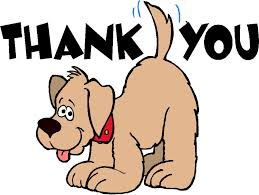 MAY I HAVE-مُمكِن
May I have
……?
YOUR?…(MASCULINE)-...كَ
This is yours…
HER-...هَا
This is her…
HIS-...هُ
This is his…
YOUR?(FEMININE)-...كِ
This is yours…
PLEASE (TO A MALE)-مِن فَضْلَك
Please!
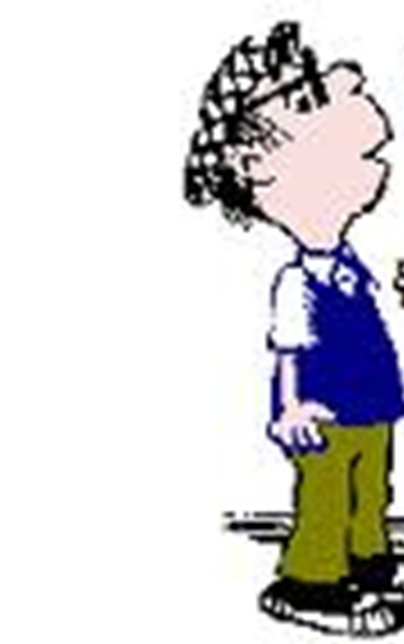 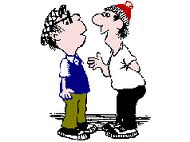 PLEASE (TO A FEMALE)-مِن فَضْلِك
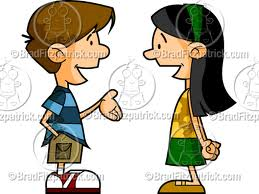 Here you are (to male)-تَفَضَّل
Here!
Here !
I’D LIKE-أُريد
I’d like…..
New-جَديد
How do you say: this shirt is new?
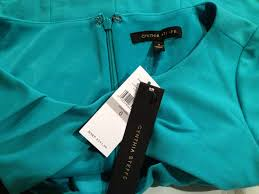 OLD-قَديم
How do you say: this map is old?
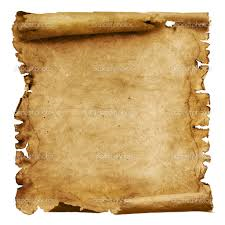 Whole/unbroken-سَليم
How do you say: this pen is whole?
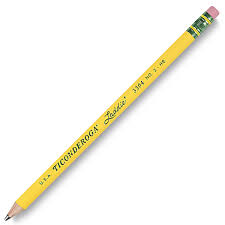 Broken-مَكْسٌور
How do you say: this pen is broken?
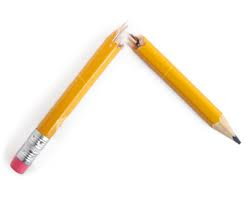 أسْوَد
Black
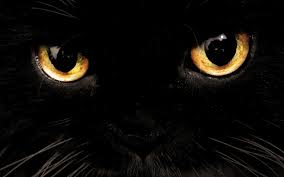 -أبْيَض
White
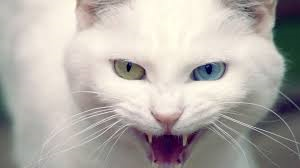 LIGHT(WEIGHT)-خَفيف
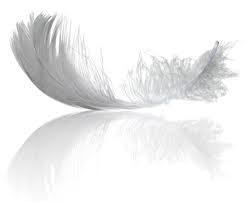 Heavy ثقيل
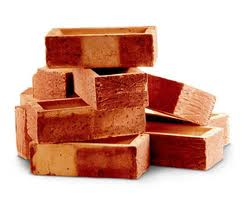 BEAUTIFUL-جَميل
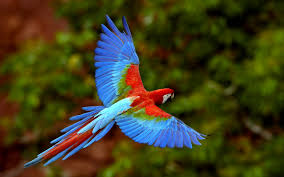 UGLY-قَبيح
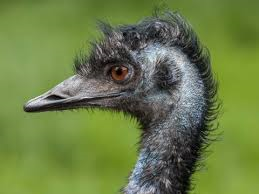